People First Language
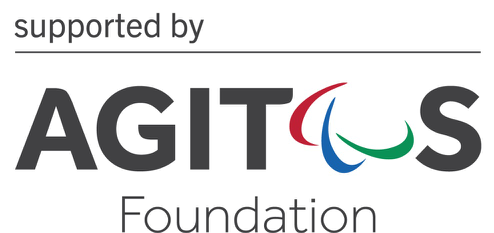 September 2019
[Speaker Notes: People-first language is a type of linguistic prescription in English. It aims to avoid perceived and subconscious dehumanisation when discussing people with disabilities and is sometimes referred to as a type of disability etiquette. 

People-first language can also be applied to any group that is defined by a condition rather than as a people: for example, "those that are homeless" rather than "the homeless".

Rather than using labels to define individuals with a health issue, it is more appropriate to use terminology, which describes individuals as being diagnosed with an illness or disorder. People first language puts the person before the diagnosis and describes what the person has not what the person is.

The basic idea is to use a sentence structure that names the person first and the condition second, for example, "people with disabilities" rather than "disabled people" or "disabled," in order to emphasise that "they are people first."]
Defining Terminology – “People First Language”
[Speaker Notes: When referring to a person with a disability, their name or a pronoun should come first followed by a description of their disability. It is important to identify the impairment, but not imply it has ‘modified’ the person, thus providing guidance on which terms to use and which are inappropriate. See the table below for examples.
 
The social model of disability means that whilst someone's impairment (e.g. a spinal cord injury) is an individual property, ‘disability’ is something created by external factors such as a lack of wheelchair access to their rowing club. ‘People First Language’ recognises that individuals with disabilities are people first and foremost.  It emphasises each person's value, individuality, dignity and capabilities.]
Examples in Para-Rowing
Negative				People First Language
 
Disabled Rower		alternative	Rower with a Disability
 
Blind Rower		alternative	Rower with a Visual Impairment
 
Deaf Rower		alternative	Rower with a Hearing Impairment
 
Paraplegic Rower	alternative	Rower with Paraplegia

Disabled Rowing Club	alternative	Adaptive/Para-Rowing Club
 
Disabled Boat		alternative	Adaptive/Para Boat
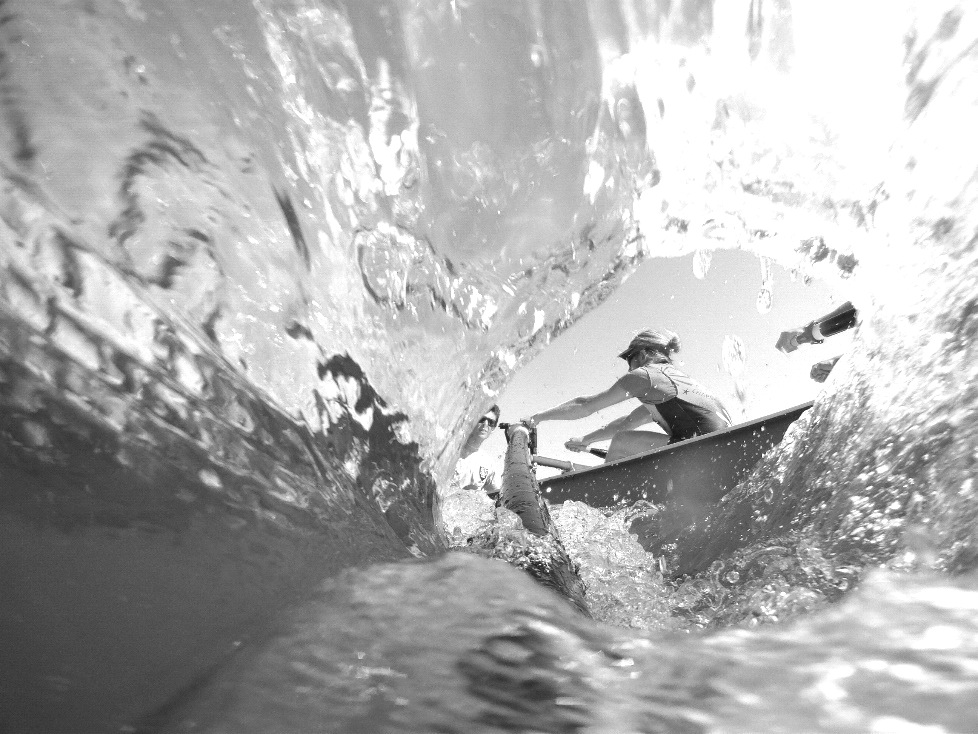 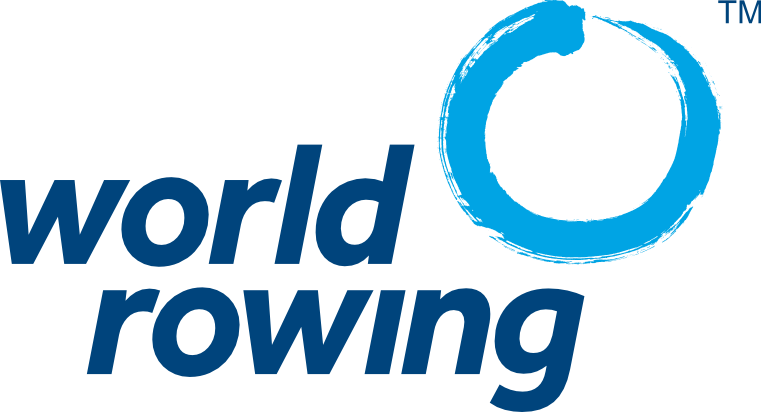 Thank you !
Thank you!